CENTER ZA 
VZGOJO,  IZOBRAŽEVANJE  IN USPOSABLJANJE  VELENJE
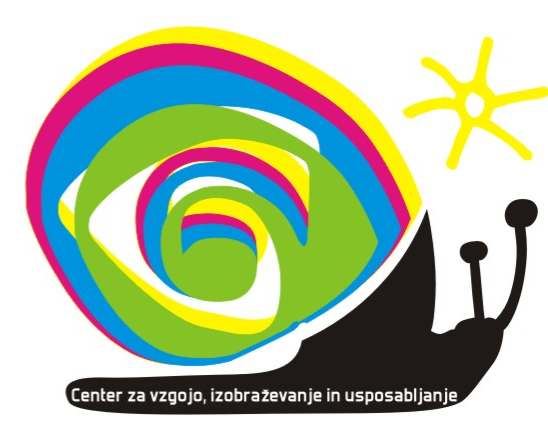 CENTER FOR BEHAVIOUR, EDUCATION AND TRAINING VELENJE
HUNGARY
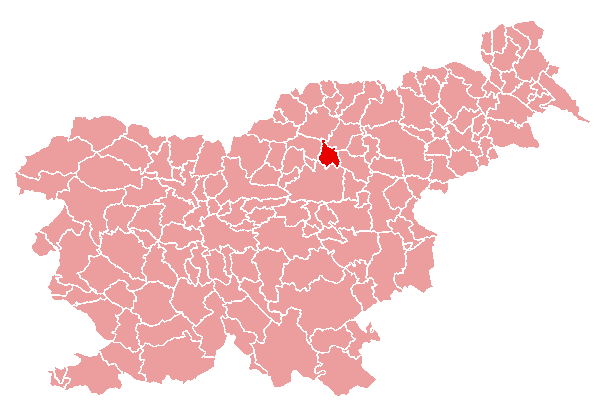 AUSTRIA
I
T
A
L
Y
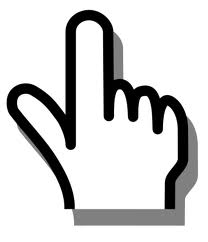 CROATIA
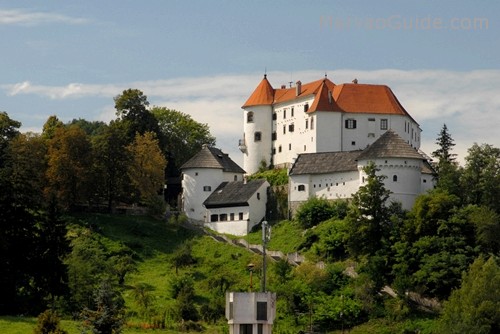 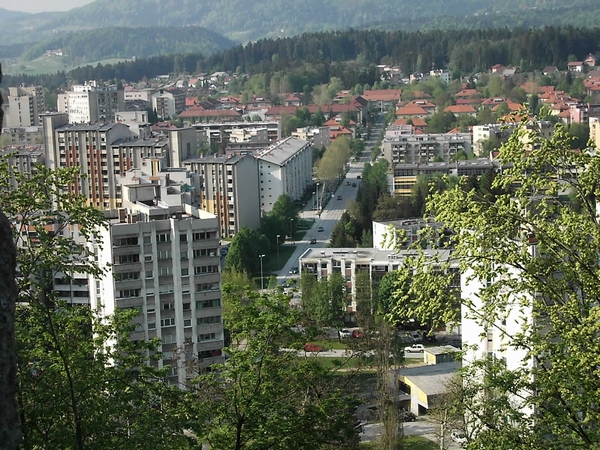 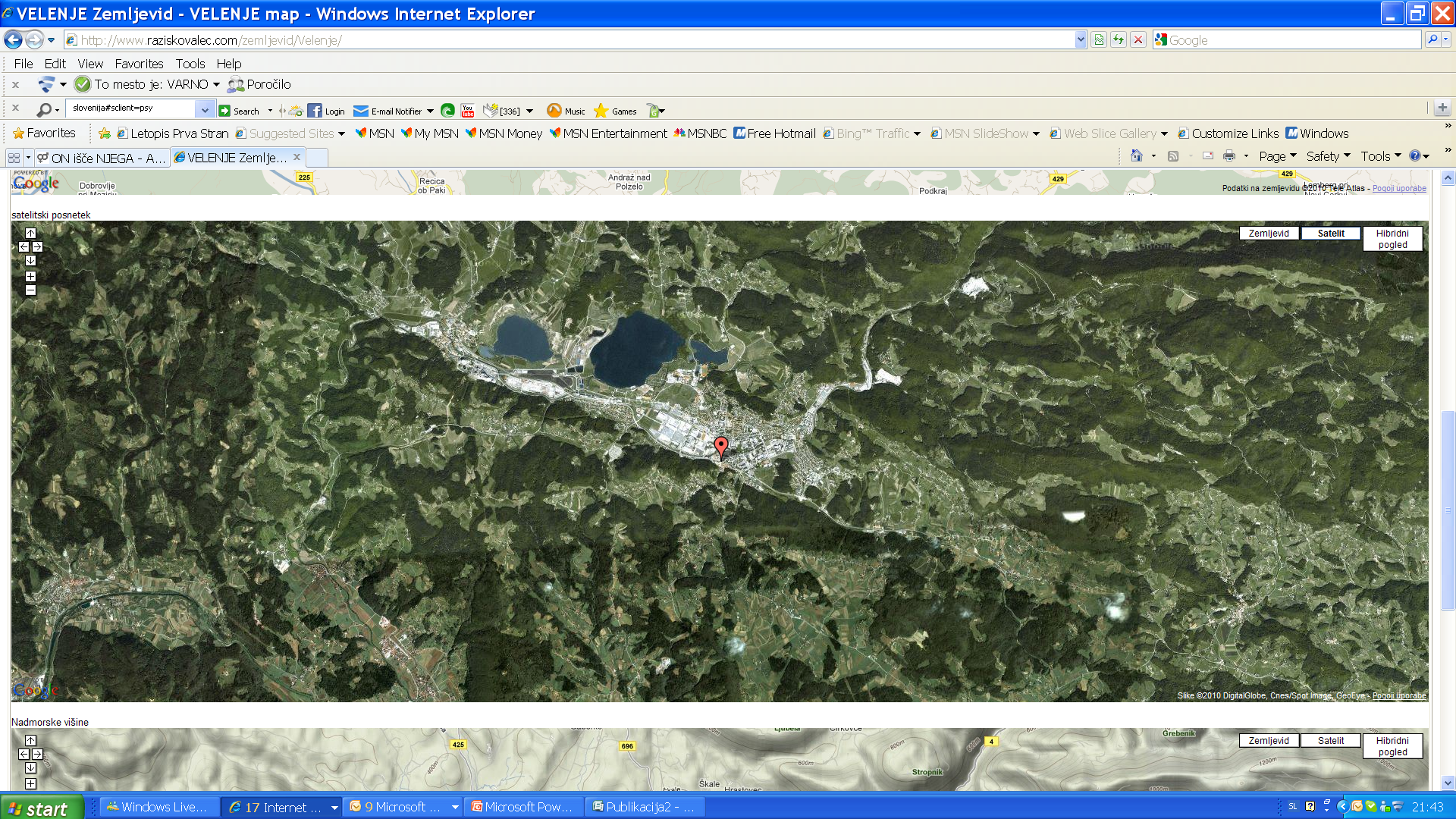 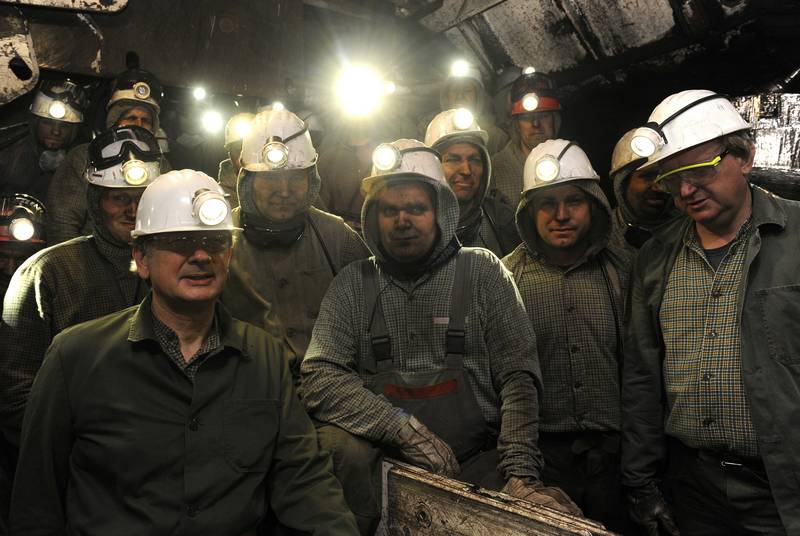 59 let naše šole
Mobilni specialni pedagogi
Za učence s primanjkljaji na
Posameznih področjih učenja 
(15 osnovnih šol)
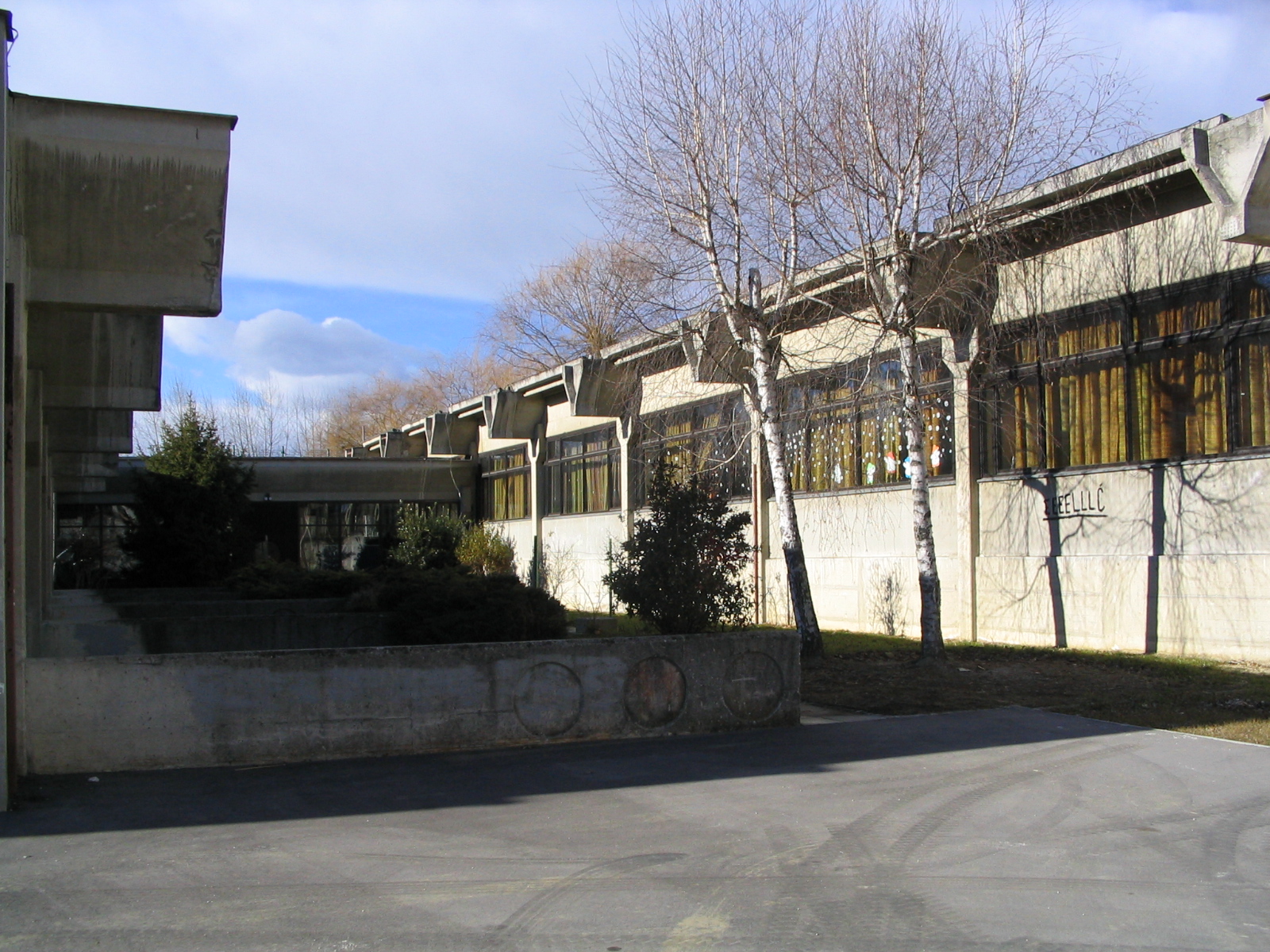 108 učencev
OSNOVNE INFORMACIJE
2 programa
Nižji 
Izobrazbeni 
standard
Posebni
program
zaposleni
Specialni pedagogi
ostali
Socialna delavka
Psihologinja
Delovna terapevtka
1. – 9. razred / 6 – 15 let
Lažja motnja v duš.razvoju
Dnevi dejavnosti: 
Športni dnevi, 
Naravoslovni dnevi,
Kulturni dnevi, Tehnični dnevi
Nižji izobrazbeni standard
Letna in zimska šola v naravi
Kaj se učimo?
Slovenščina
Gospodinjstvo
Matematika
Tehnika in tehnologija
Angleščina
Likovna umetnost
Družboslovje
Šport
Glasbena umetnost
Naravoslovje
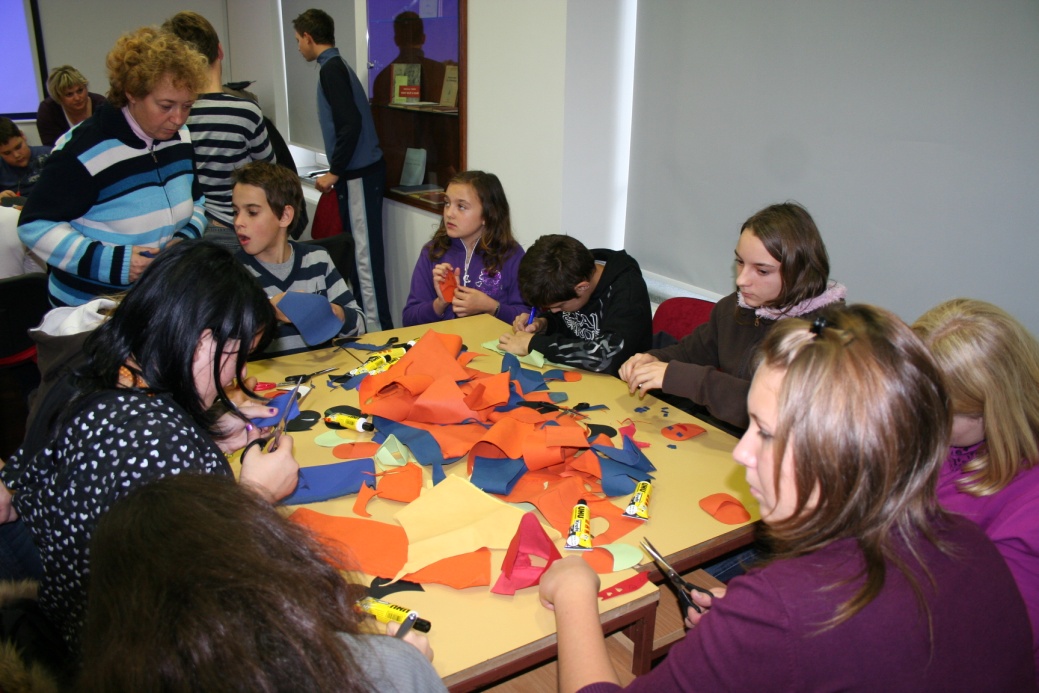 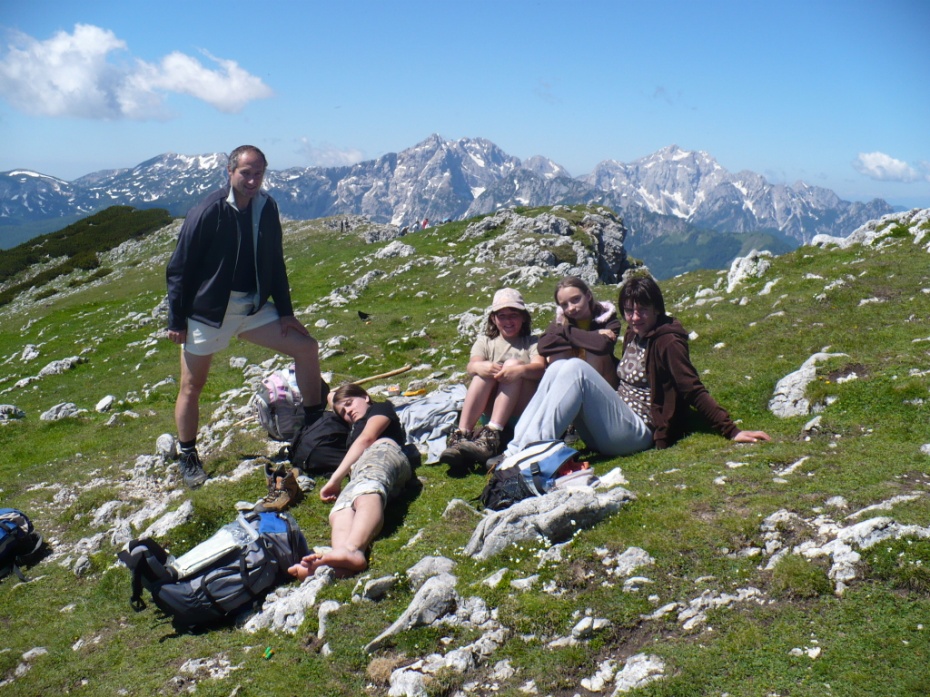 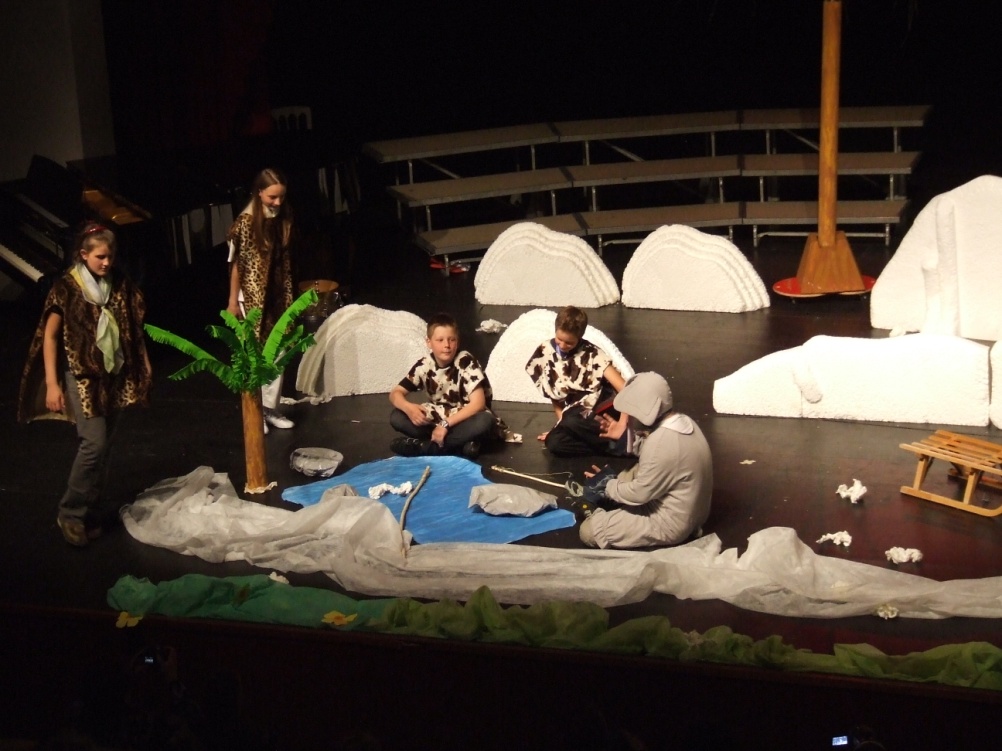 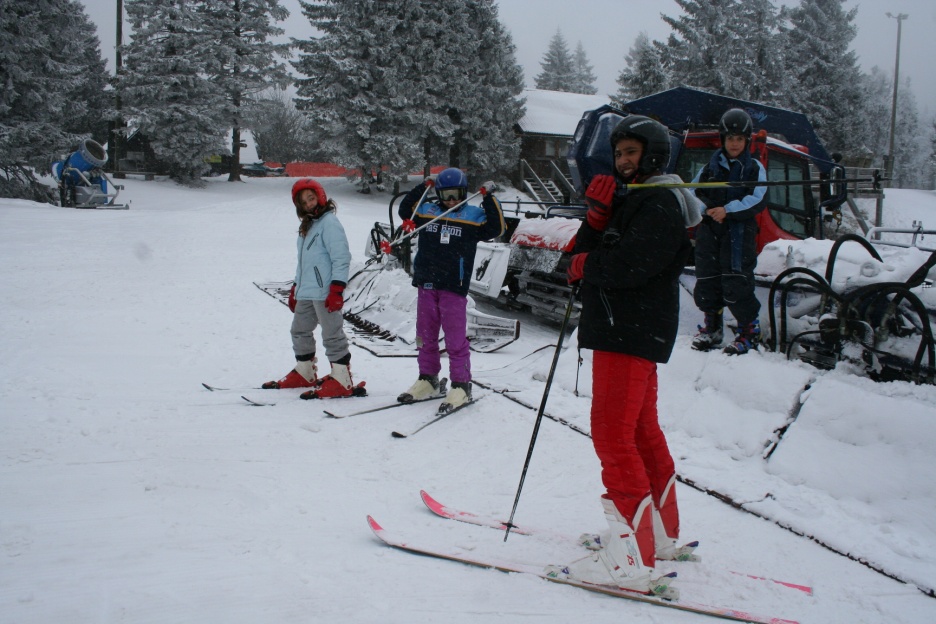 6 razvojnih stopenj; vsaka traja 3 leta,
Zmerna, težja in težka motnja v duševnem razvoju, kombinirane motnje
6 – 26 let
Dnevi dejavnosti: 
Športni dnevi, 
Naravoslovni dnevi,
Kulturni dnevi, delovni dnevi
Posebni program vzgoje in izobraževanja
Letovanje s šolo plavanja
Kaj se učimo?
Splošna poučenost
Glasba
Likovna vzgoja
Delovna vzgoja
Gibanje in športna vzgoja
Razvijanje samostojnosti
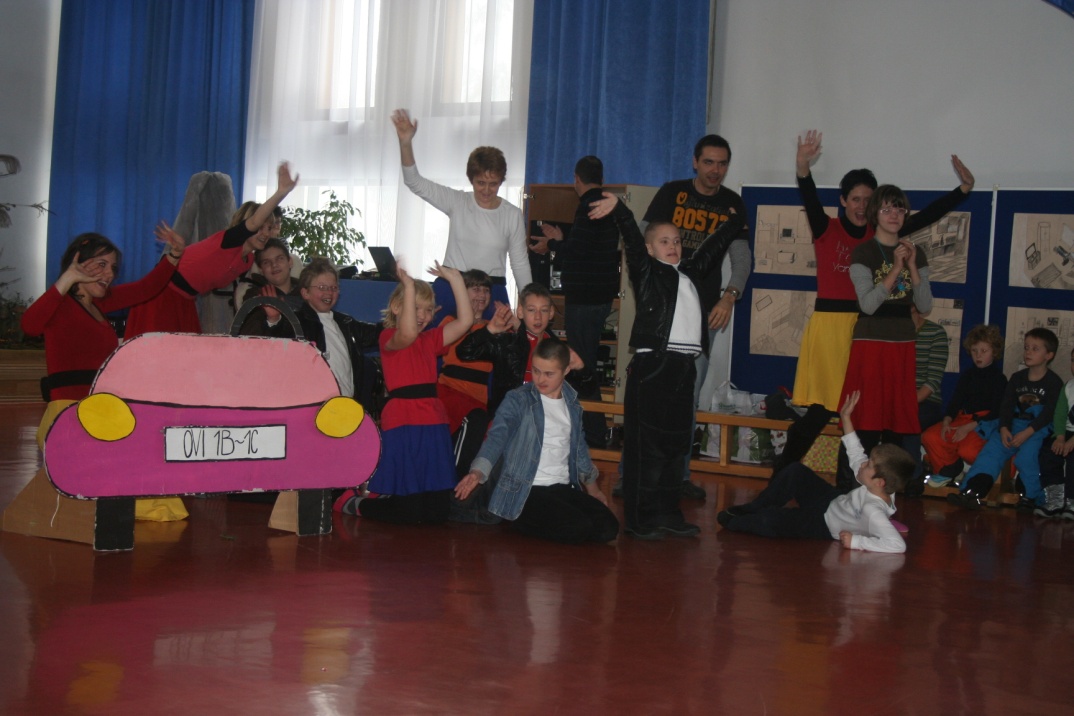 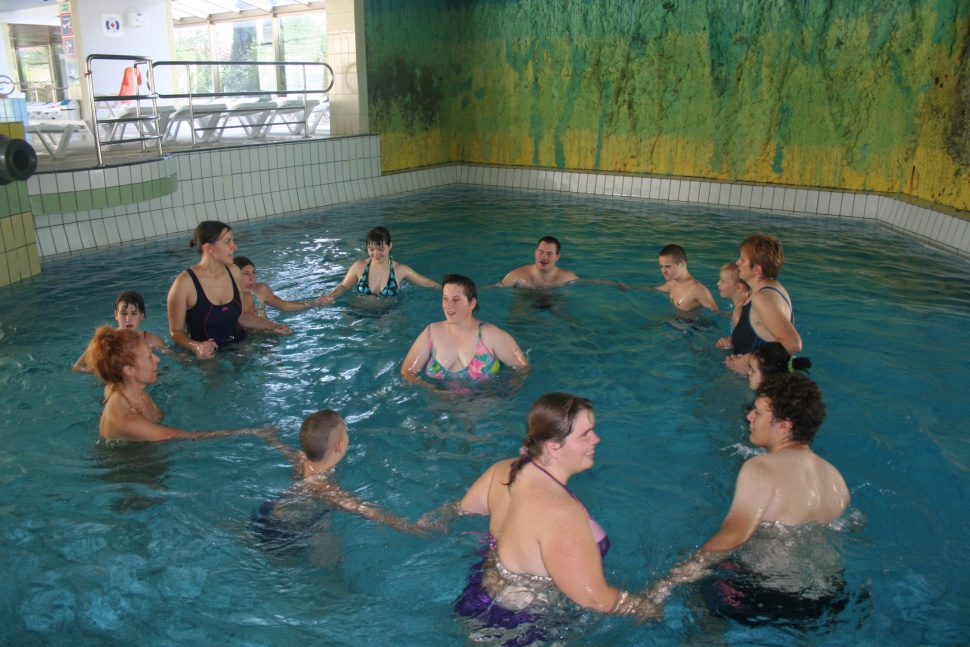 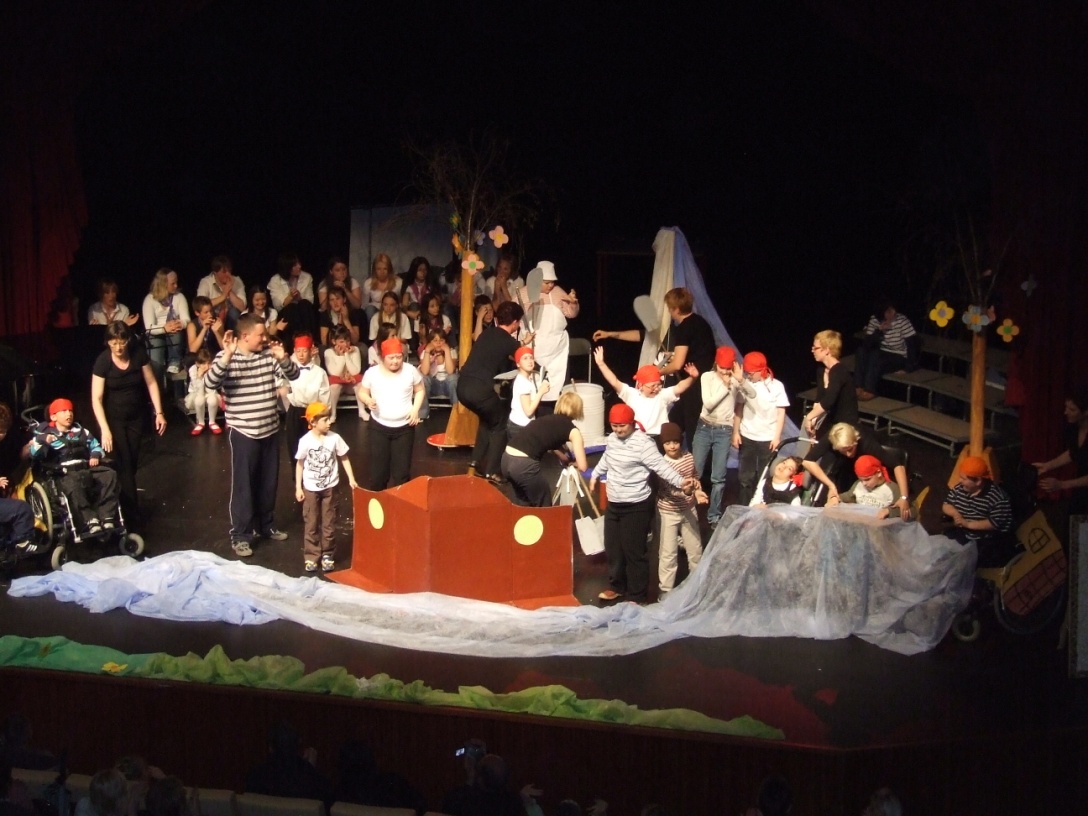 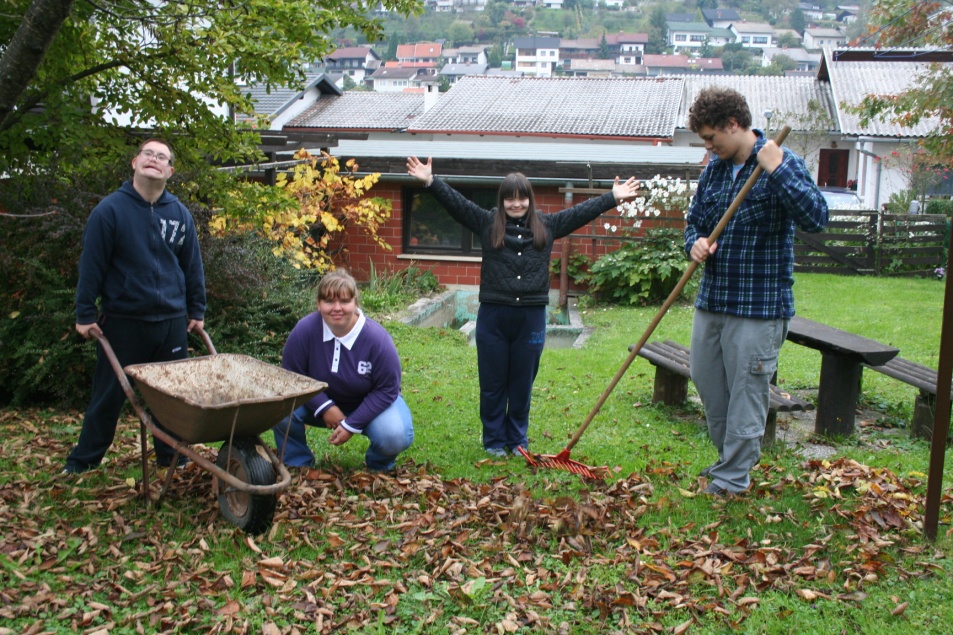 Aktivno sodelovanje na športnih, glasbenih, gledaliških tekmovanjih, dogodkih, srečanjih
Sodelovanje z okoljem
Udeležba na dogodkih lokalnega, regijskega in državnega pomena
Skupne aktivnosti z ostalimi šolami, institucijami in društvi
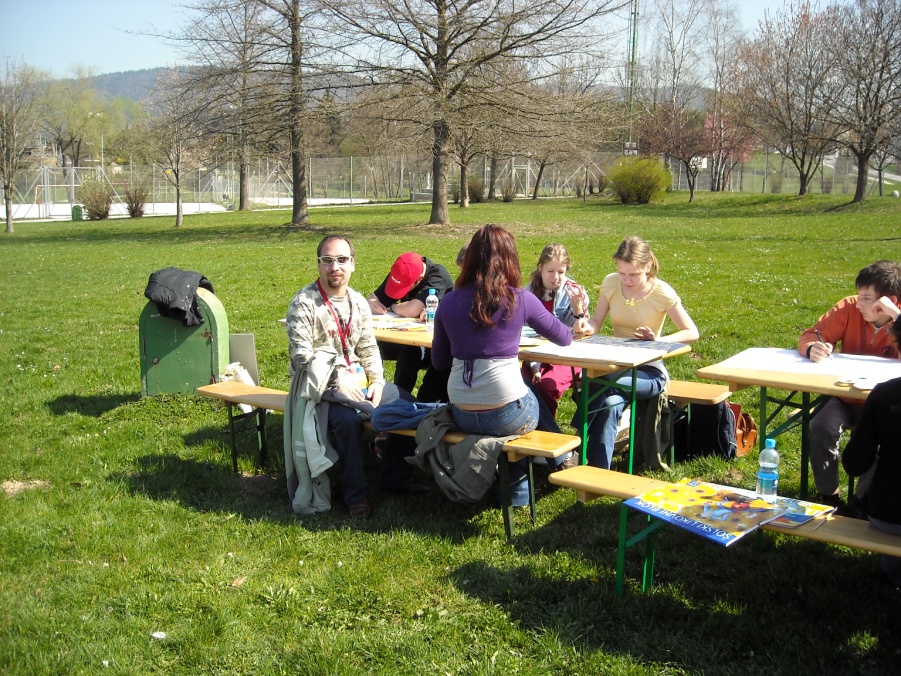 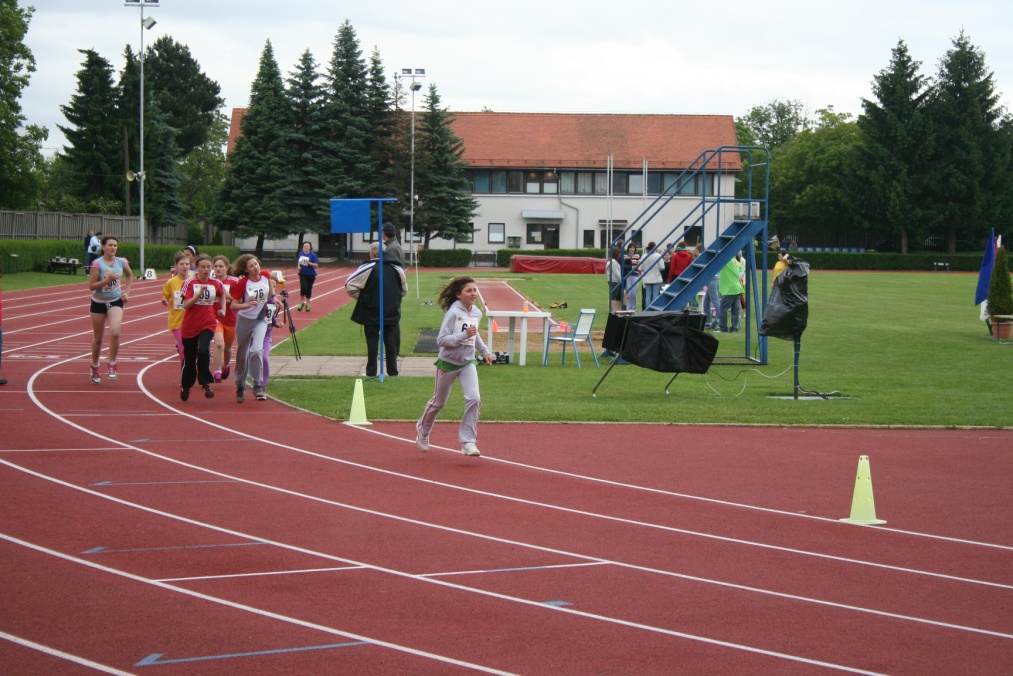 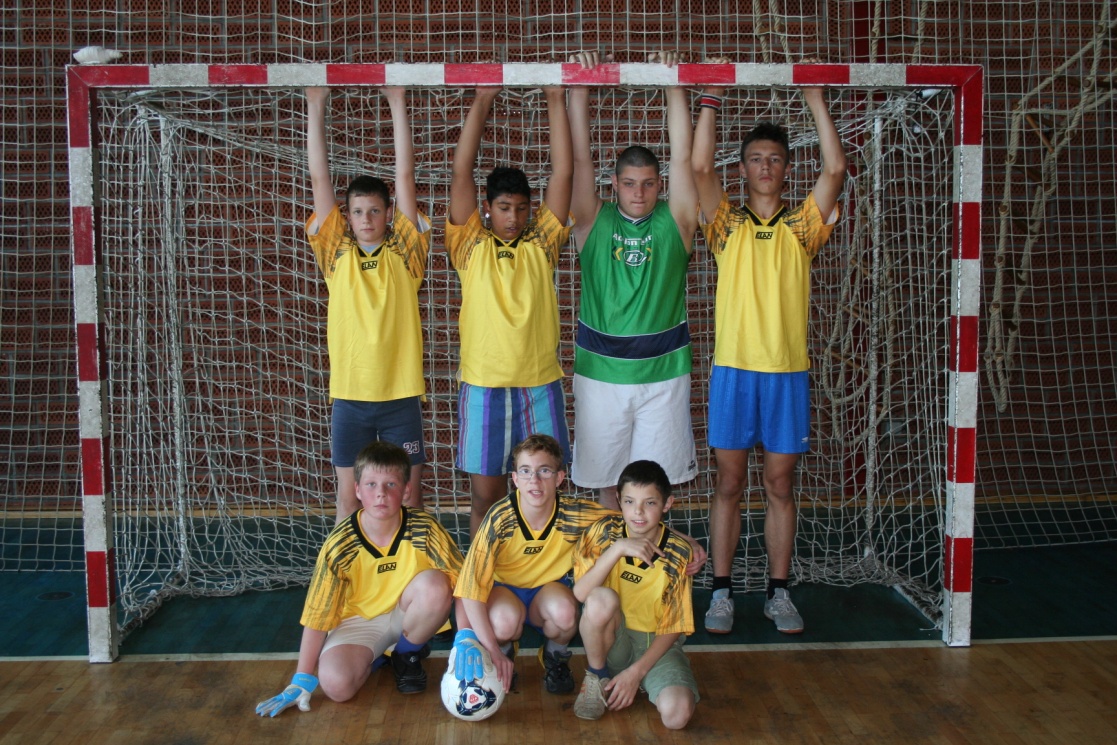 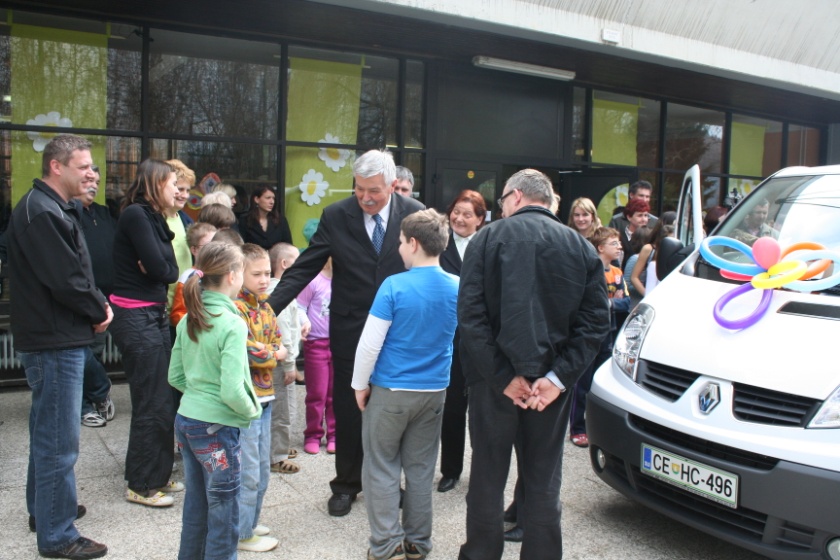 Večinskih osnovnih  šolah
Izvaja strokovna predavanja za starše in strokovne delavce
Opravlja delo v
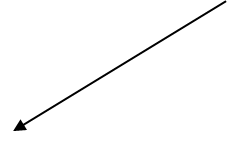 Vzgojno varstvenih zavodih
Mobilna socialno pedagoška služba
Sodeluje z :
Dela z učenci, ki imajo čustvene in vedenjske težave
Vodstvom OŠ
Učitelji OŠ
Šolsko svetovalno službo OŠ
Starši učenca SUT
Zunanjimi inštitucijami
Izdeluje globalne ocene funkcioniranja
Prepoznava močna področja in posebnosti
Krepi močna področja in odpravlja primanjkljaje
Izvajanja individualno ali skupinsko pomoč in treninge
Spremlja razvoj in napredek
Izdeluje primerne didaktične materiale
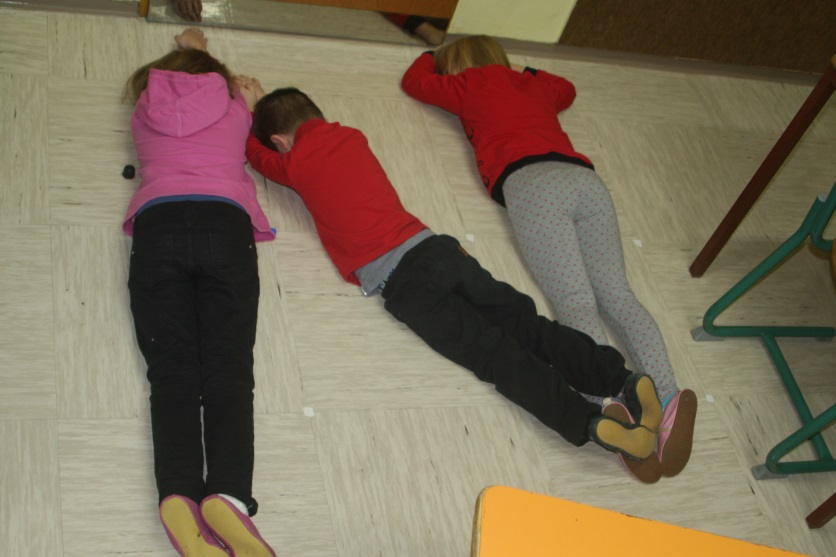 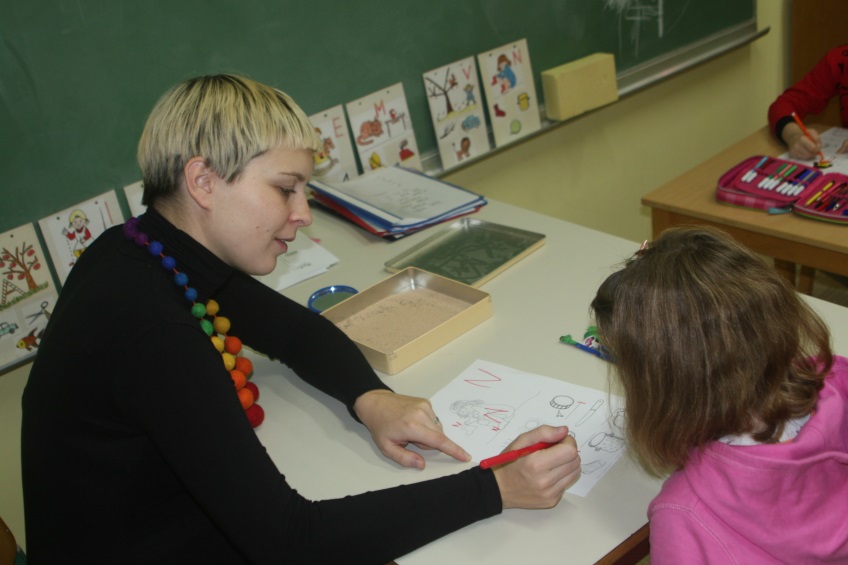 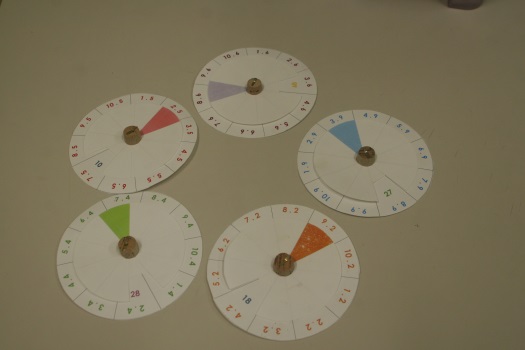 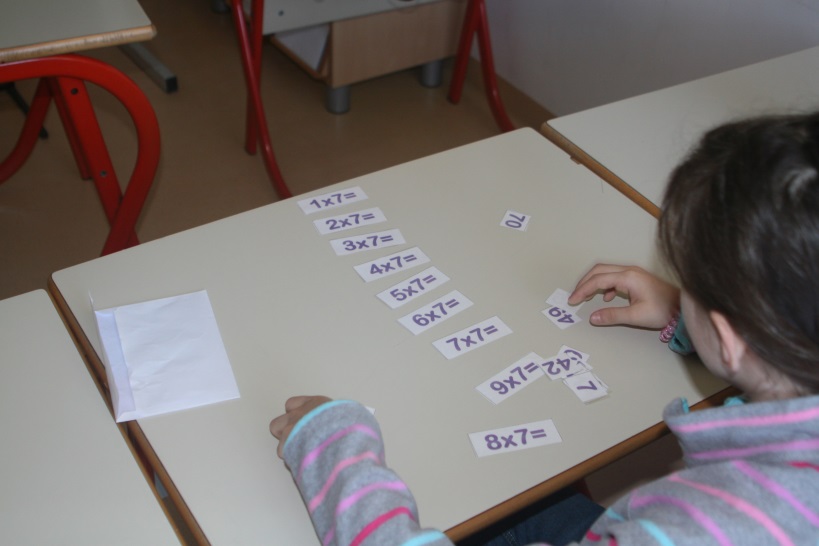 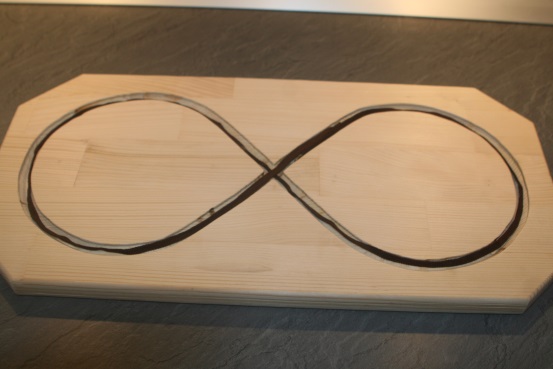